OFFICIAL SENSITIVE
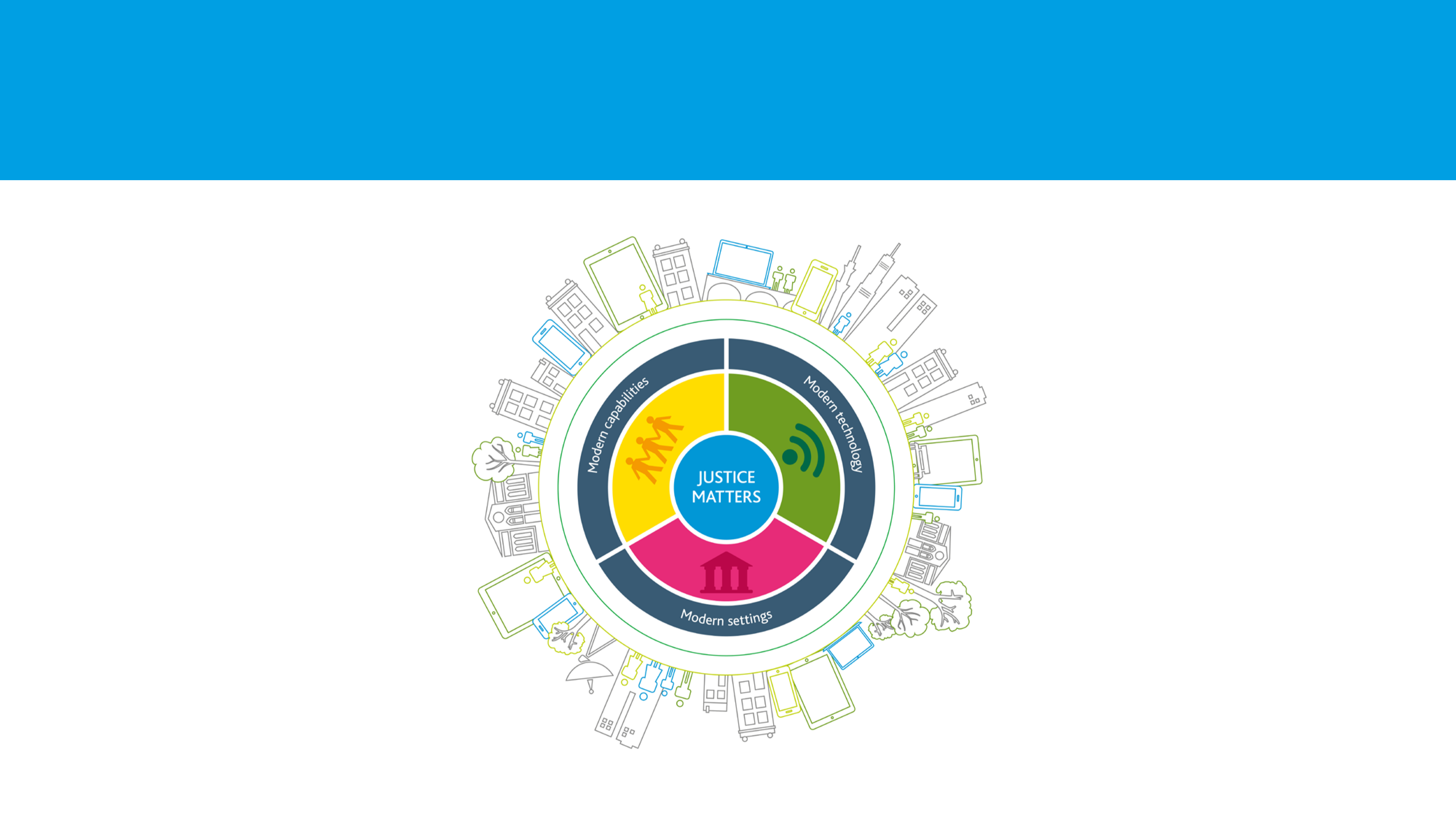 Job Title: Head of Workforce Management
Role Purpose :
This role, directly reporting to the CTSC Delivery Director, will lead all activities relating to the forecasting and coordinating user service activities and meeting their demands in a real-time environment across multiple service centre sites, including delivering the workforce requirement data for delivering CTSC service levels and standards.  It is a role that will focus on the provision of insights drawn from multiple volatile data sources including performance, demand and court and tribunal centre utilisation and work collaboratively with leadership teams across the organisation to make future and real-time resource allocation decisions across large and multi-site operations to meet HMCTS service and quality level requirements.  The role will significantly contribute to the allocation of business performance and quality targets, the development of an evidence-based resource allocation and the delivery of the HMCTS Promise to users of the service.
HMCTS is responsible for the administration of courts and tribunals across England and Wales and non-devolved tribunals in Scotland and Northern Ireland for supporting an independent judiciary to administer and improve access to justice. The organisation has a strong emphasis on delivery and a strong customer-focus, with evidence-led performance management key to its operations. HMCTS is embarking on a period of significant change which will see the organisation transform over the next 5 years to deliver a world class justice system. Our vision is to have an efficient and effective courts and tribunals system which enables the rule of law to be upheld, and provides access to justice for all. Our Courts and Tribunal Service Centres (CTSCs) will provide the first point of access for all users of courts and tribunals, ensuring that all cases are dealt with efficiently and effectively, providing a quality service and an outstanding user experience. They will be places where user queries are dealt with fully, cases are progressed in a timely manner and will ultimately provide the administrative backbone of the courts and tribunals system.
Our inclusivity commitment: We aim to create an inclusive organisation in which employees from all backgrounds can give their best, are treated fairly and are valued for their contribution. The Civil Service aims to be the UK’s most inclusive employer. HMCTS is proud to offer the guarantee interview scheme (GIS) for candidates with disabilities who meet the minimum selection criteria in support of this aim.
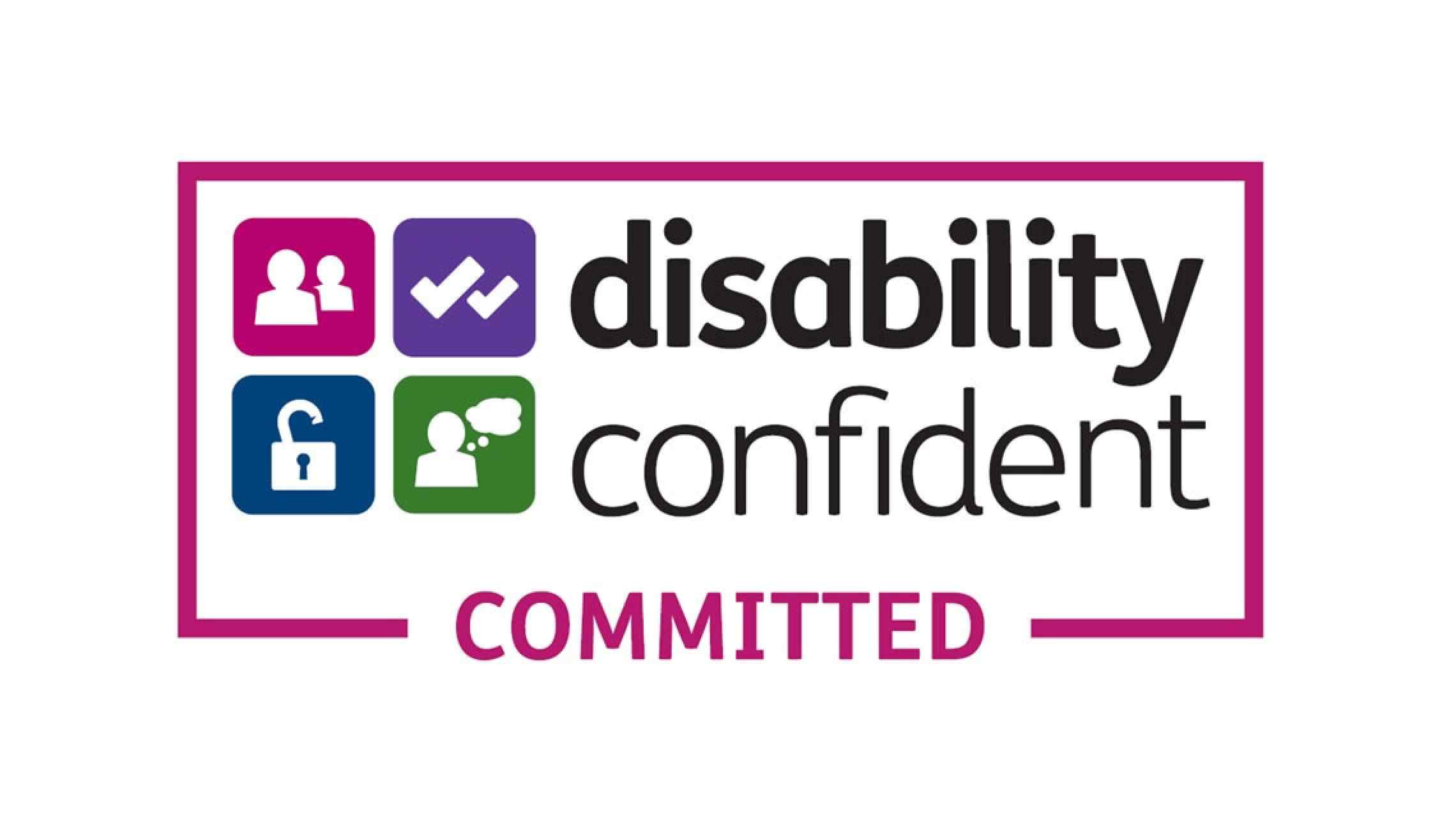 [Speaker Notes: HMCTS is responsible for the administration of courts and tribunals across England and Wales and for supporting an independent judiciary to administer and improve access to justice. The organisation has a strong emphasis on delivery and a strong customer-focus, with evidence-led performance management key to its operations. HMCTS is embarking on a period of significant change which will see the organisation transform over the next 5 years to deliver a world class justice system. The HMCTS “XXXXX *Directorate/*CTSC/*Courts & Tribunals Hearing Centre/*Regional Office or functionwill have a pivotal role in supporting *senior stakeholders/*delivering Justice across the organisation through this change, with the right strategy to build the necessary organisational capability and to realise the benefits needed see https://www.youtube.com/watch?v=llSHcJ6c3AY .]
56
.
OFFICIAL SENSITIVE
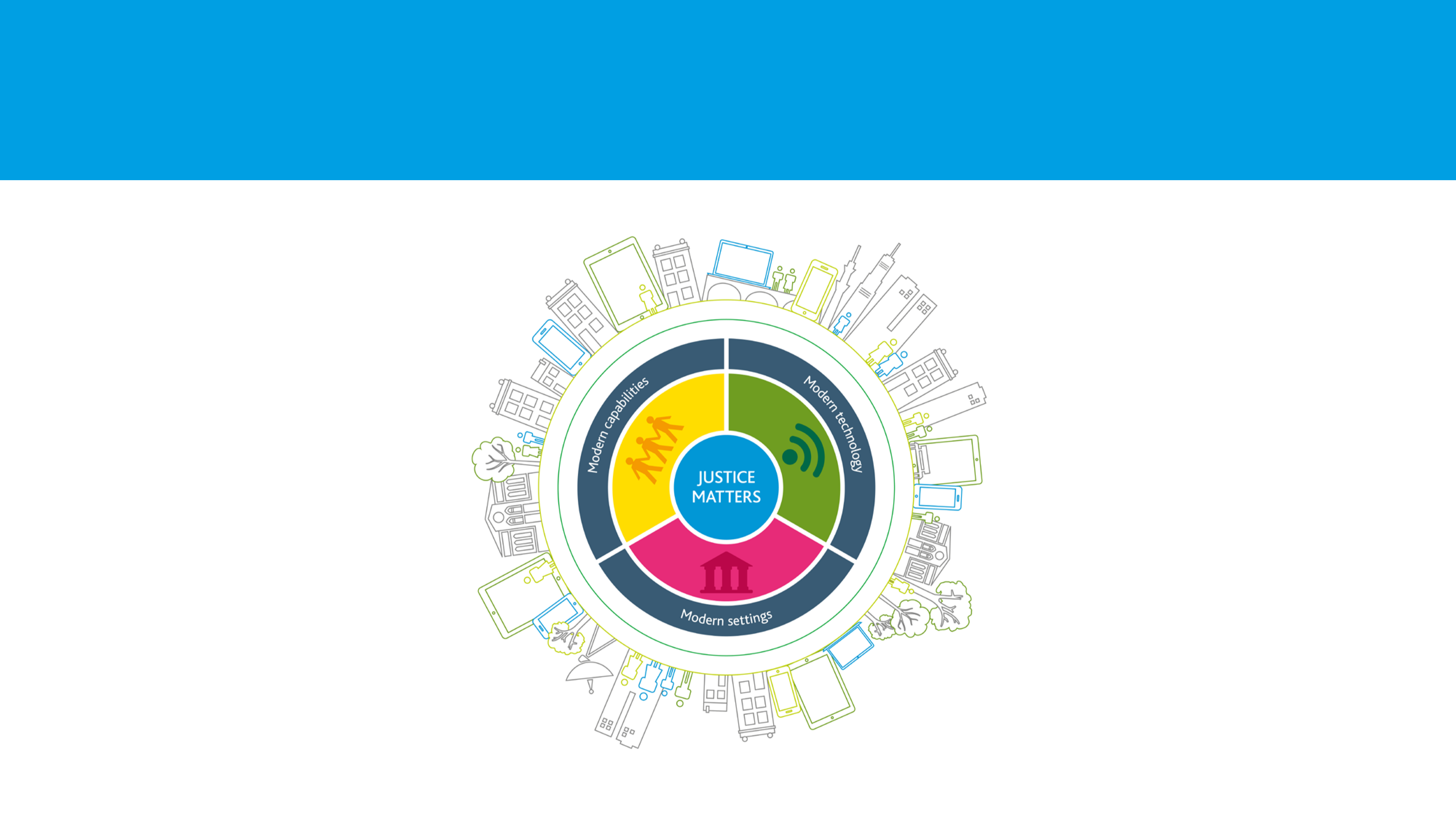 The leadership attributes for the role are:
Proud of their purpose
Champions and communicators 
Creating freedom within a framework
Highly professional 
Make good decisions and solve problems 
People focused 
Resilient, determined and action-orientated 

Further information and guidance can be found in your candidate pack.
Apprenticeships: At HMCTS we are committed to developing our people. If you are successful in securing this role you may also be given the fantastic opportunity to complete an apprenticeship and gain a nationally recognised qualification whilst being paid, at no cost to yourself.
’
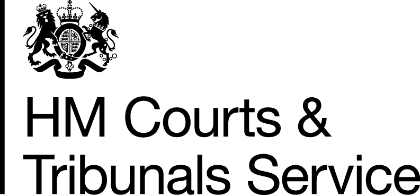 [Speaker Notes: HMCTS is responsible for the administration of courts and tribunals across England and Wales and for supporting an independent judiciary to administer and improve access to justice. The organisation has a strong emphasis on delivery and a strong customer-focus, with evidence-led performance management key to its operations. HMCTS is embarking on a period of significant change which will see the organisation transform over the next 5 years to deliver a world class justice system. The HMCTS “XXXXX *Directorate/*CTSC/*Courts & Tribunals Hearing Centre/*Regional Office or functionwill have a pivotal role in supporting *senior stakeholders/*delivering Justice across the organisation through this change, with the right strategy to build the necessary organisational capability and to realise the benefits needed see https://www.youtube.com/watch?v=llSHcJ6c3AY .]